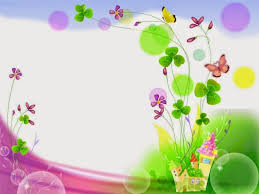 PHÒNG GD & ĐT PHÚ GIÁO 
TRƯỜNG TIỂU HỌC AN THÁI
CHÀO MỪNG QUÝ THẦY, CÔ VỀ DỰ TIẾT 
HỌC MĨ THUẬT – LỚP 2
GV: NGUYỄN THỊ THU THỦY
KHỞI ĐỘNG
Ô CỬA  BÍ MẬT
Câu 1: Rô bốt có những bộ phận chính nào?
A/  Đầu, mình, tay, chân
A/  Đầu, mình, tay, chân
B/  Đầu, mình, chân
C/  Đầu, mình, tay
Ô CỬA  BÍ MẬT
Câu 2: Rô bốt được tạo ra bằng những vật liệu nào?
A/  Chai nhựa
B/  Bìa cứng, giấy màu
B/  Bìa cứng, giấy màu
C/  Giấy màu
Ô CỬA  BÍ MẬT
Câu 3: Rô bốt được tạo bằng cách nào?
A/  Cắt ghép các hình cơ bản
A/  Cắt ghép các hình cơ bản
B/  Vẽ và dán vào giấy
C/  Nặn từ đất sét
Ô CỬA  BÍ MẬT
Câu 4/ Hình nào được lập lại nhiều lần khi làm rô bốt?
A/  Hình tròn, tam giác
B/  Hình vuông, tam giác
C/  Hình vuông, hình chữ nhật
C/  Hình vuông, hình chữ nhật
Ô CỬA  BÍ MẬT
MỤC TIÊU BÀI HỌC
- Nhận biết được vật liệu, hình thức tạo hình con rối
- Nêu được cách tạo hình con rối từ giấy màu, dây, …
- Tạo được sản phẩm con rối đơn giản
KIỂM TRA ĐỒ DÙNG HỌC TẬP
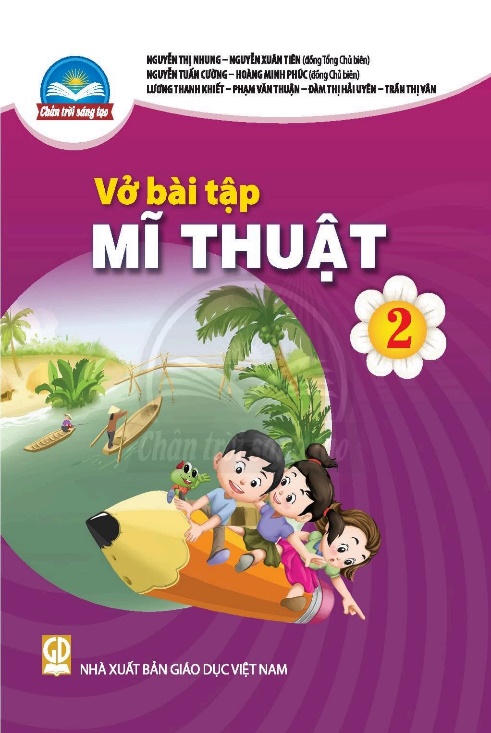 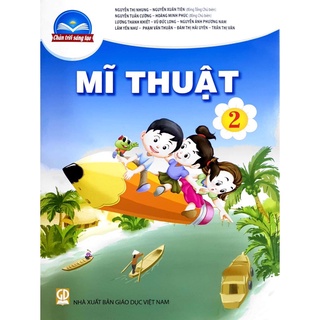 MĨ THUẬT 
CHỦ ĐỀ 5: ĐỒ CHƠI THÚ VỊ
BÀI 3: CON RỐI ĐÁNG YÊU
KHÁM PHÁ HÌNH CON RỐI
- Các bộ phận của con rối được tạo bởi những hình nào?
- Nêu vật liệu để tạo con rối?
- Em thấy thân rối có hình gì?
CÁCH TẠO HÌNH CON RỐI
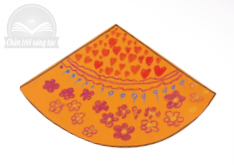 B2: Trang trí cho phần thân rối
B1: Vẽ và cắt hình tạo thân rối
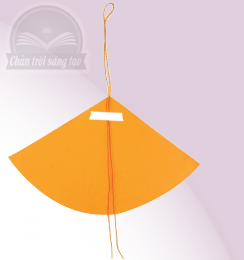 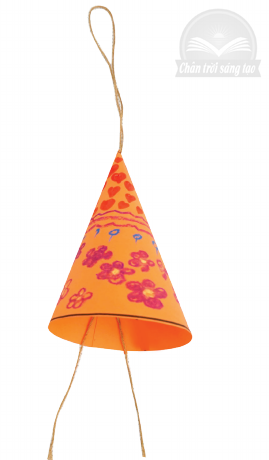 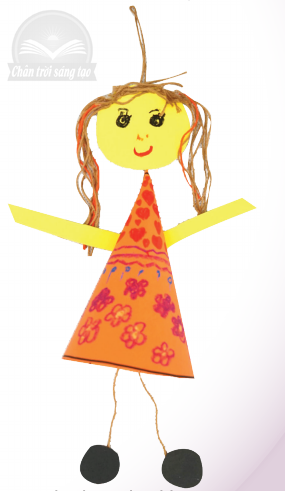 B5: Tạo hình và dính khuôn mặt , chân, tay cho con rối
B3: Gấp đôi đoạn dây đính vào thân rối
B4: Cuộn và dán 2 cạnh của thân rối vào nhau
BÀI THAM KHẢO
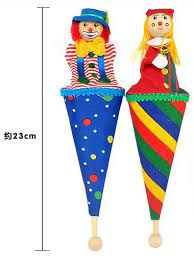 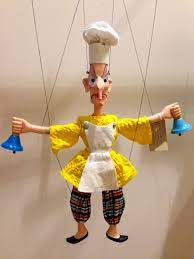 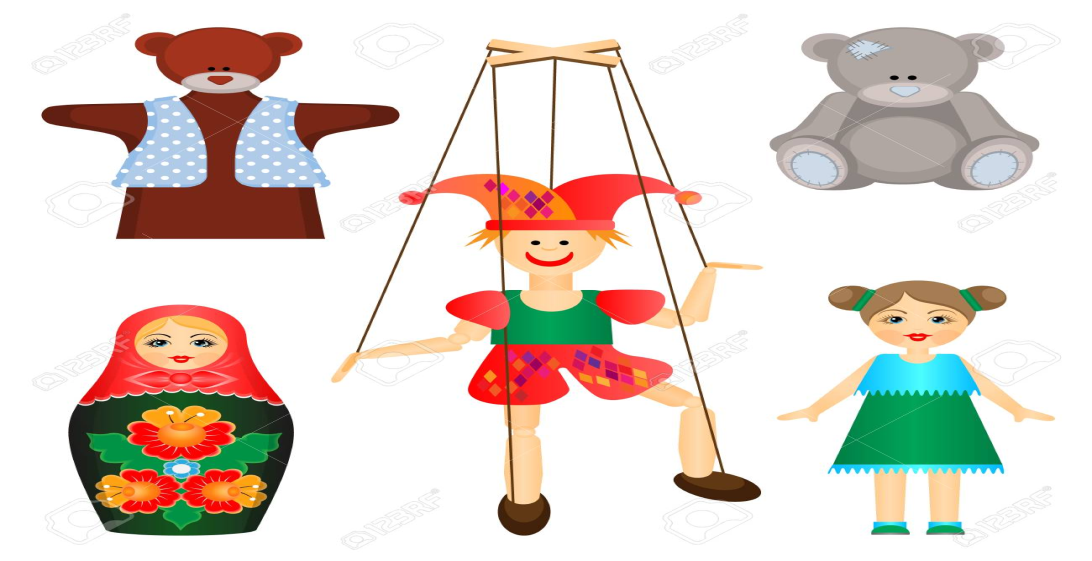 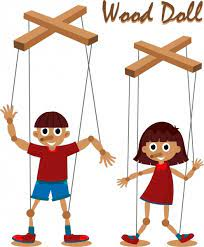 BÀI THAM KHẢO
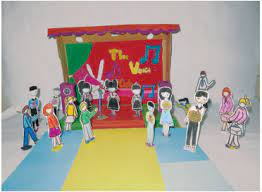 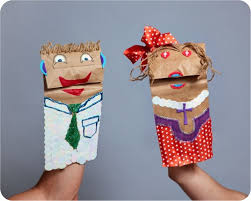 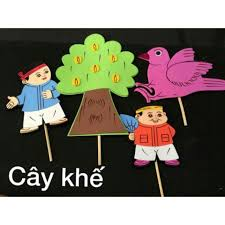 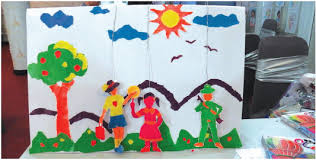 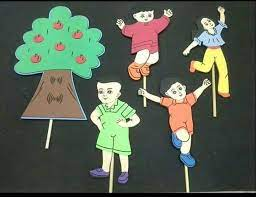 THỰC HÀNH
-   Tạo hình con rối yêu thích
 Tìm vật liệu phù hợp với các bộ phận
 Kết hợp với giấy bìa màu.
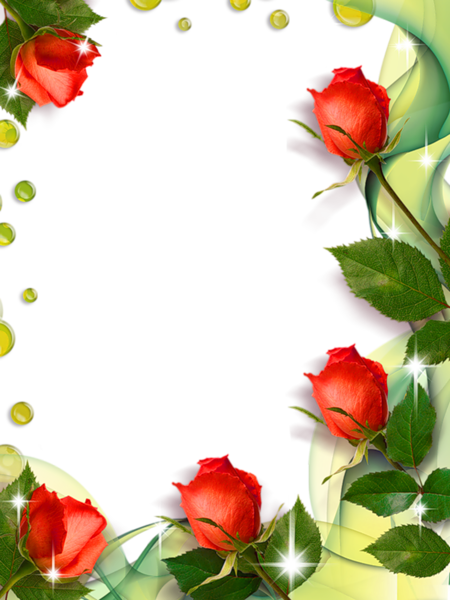 KÍNH CHÚC QUÝ THẦY CÔ MẠNH KHỎE, HẠNH PHÚC
CHÚC CÁC EM CHĂM NGOAN HỌC GIỎI
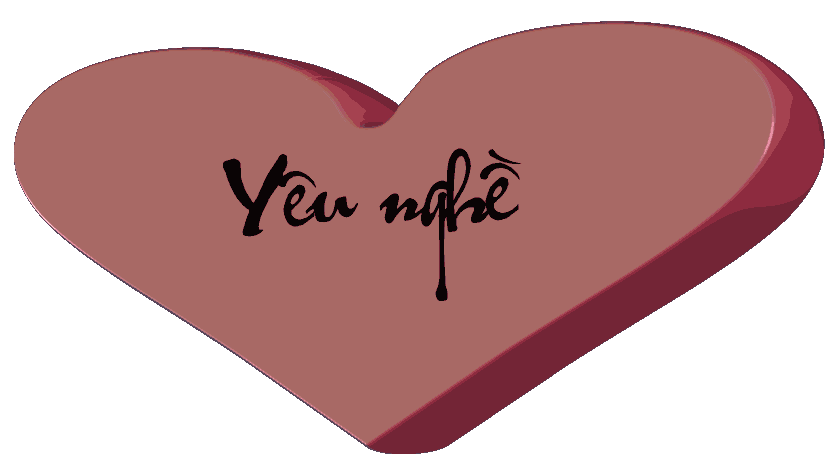 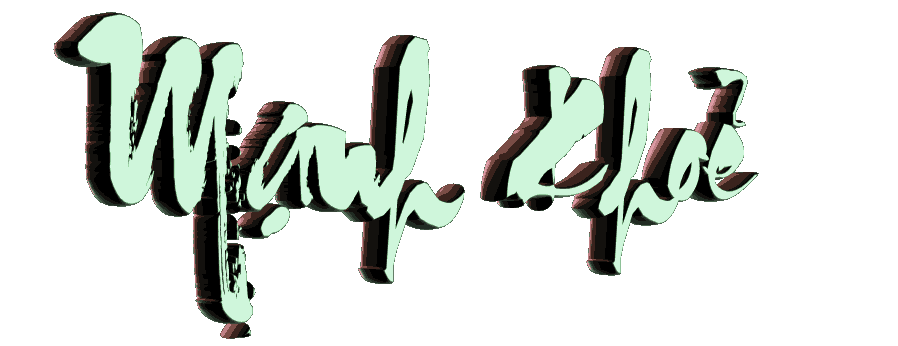 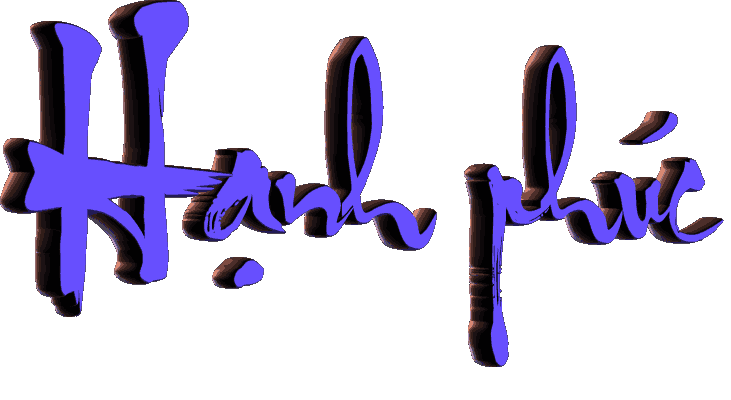